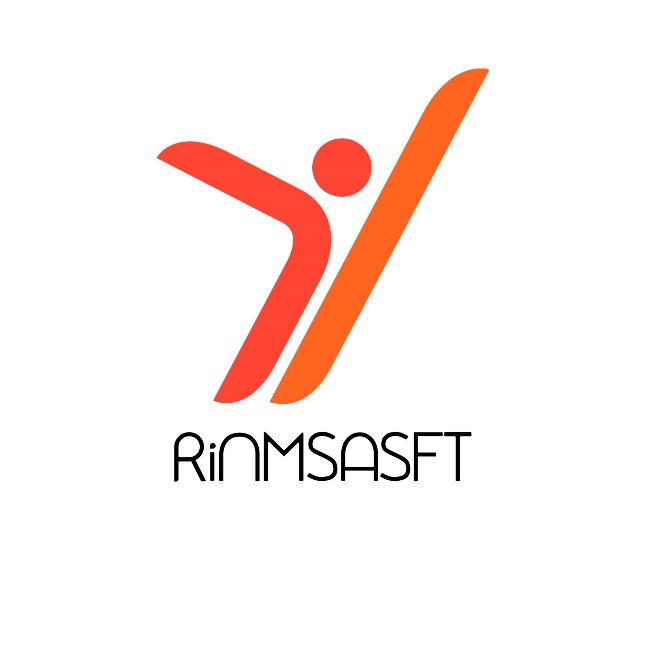 Стратегии и механизми за финансова устойчивост на спортни организации
Модул 4
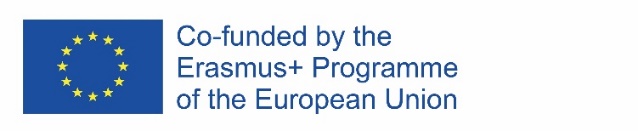 612986-EPP-1-2019-1-DE-SPO-SCP
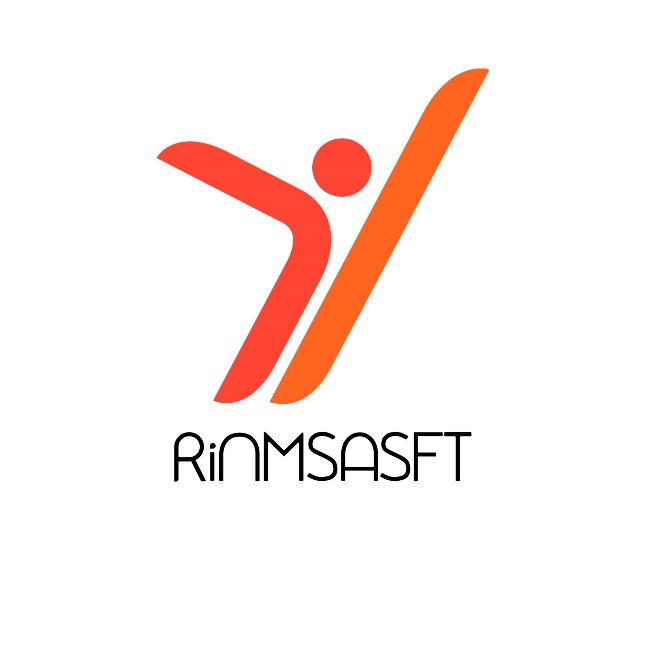 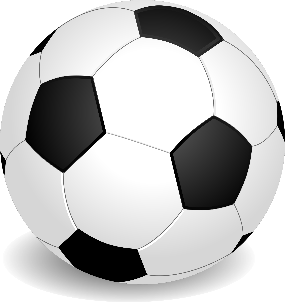 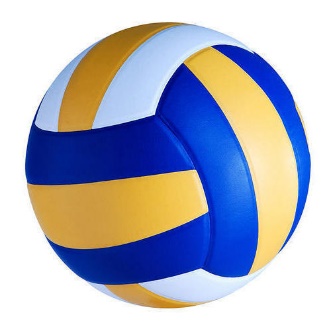 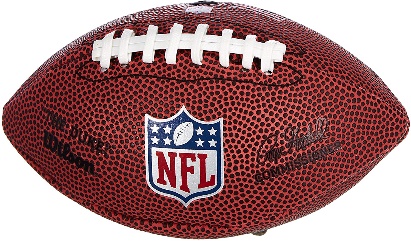 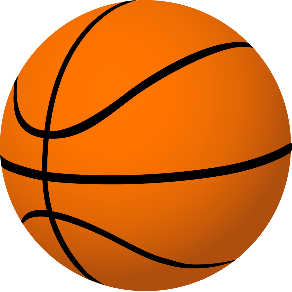 Стратегии и механизми за финансова устойчивост на спортни организации
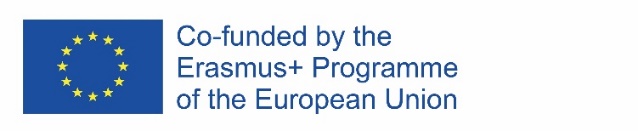 612986-EPP-1-2019-1-DE-SPO-SCP
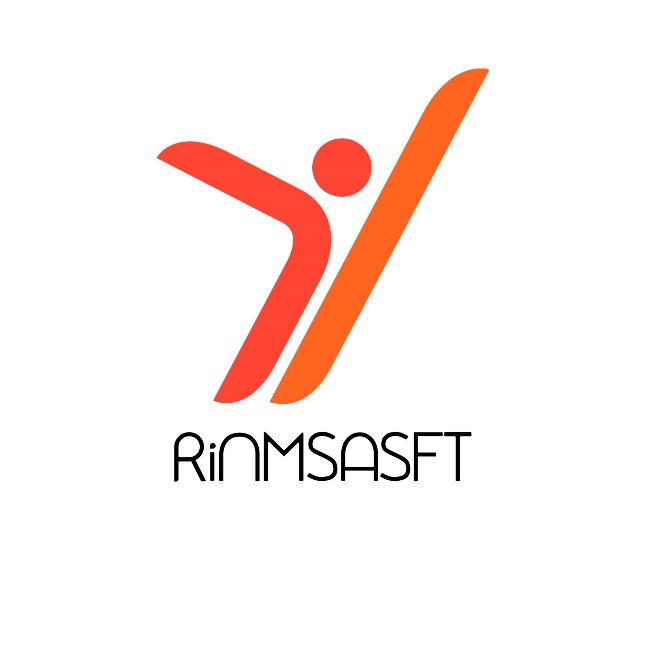 Стратегии и механизми за финансова устойчивост на спортни организации
Въведение 
Устойчивото финансиране е свързано с процеса на вземане на инвестиционни решения, като се вземат предвид социалните, екологичните и икономическите аспекти, за да се постигне дългосрочен устойчив бизнес план;
„Устойчивостта се разглежда като способност за поддържане на социални резултати във времето“ (Паредес, М. И др. 2019 г.:6);
Паредес, М. и др. (2019 г.) подкрепят три основни вида устойчивост „устойчивост на въздействието на работата на организацията, осигуряване на непрекъснатост на финансирането и устойчивост на самата организация, за да бъде тя работоспособна. Постигането и на трите създава благоприятна среда“ (с. 3);
Механизмите за сътрудничество са от полза и за двете страни, тъй като водят до взаимна изгода, основана на ценностите и принципите на сътрудничеството, които включват последователност, прозрачност и работоспособност.
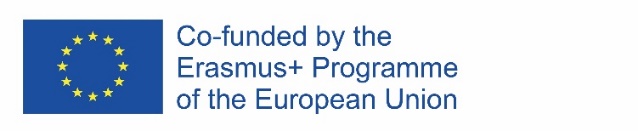 612986-EPP-1-2019-1-DE-SPO-SCP
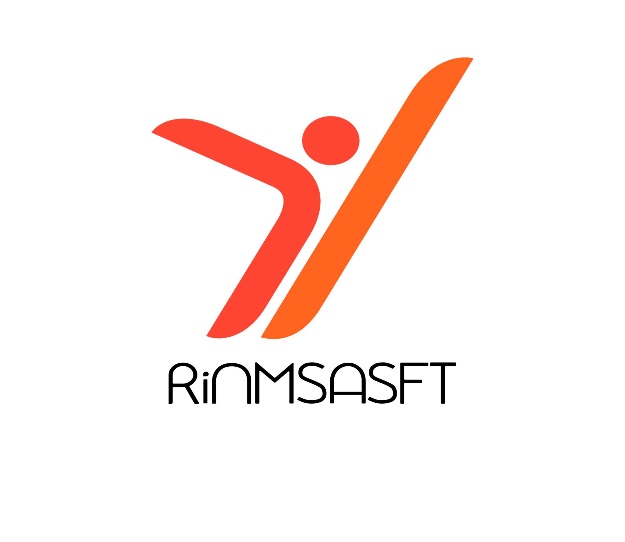 Стратегии и механизми за финансова устойчивост на спортни организации
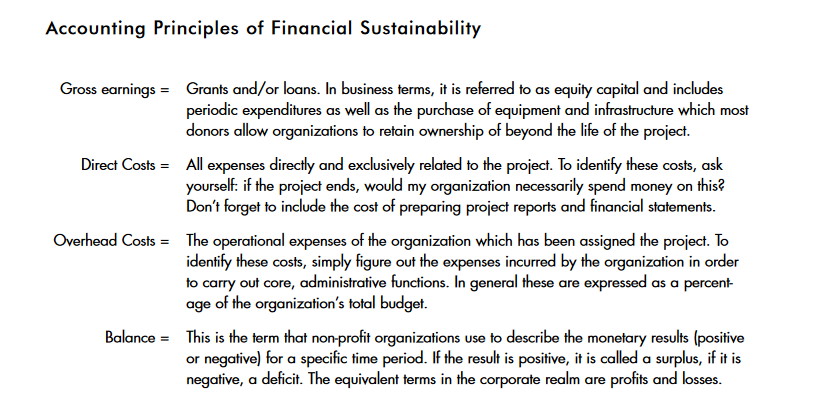 Източник : https://static1.squarespace.com/static/57e1f17b37c58156a98f1ee4/t/5ced77ffb208fca71e8cb821/1559066623740/four-pillars-financial-sustainability-tnc.pdf
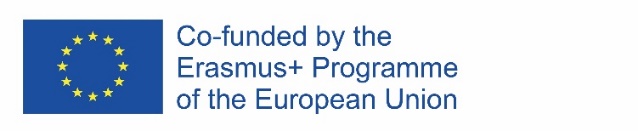 612986-EPP-1-2019-1-DE-SPO-SCP
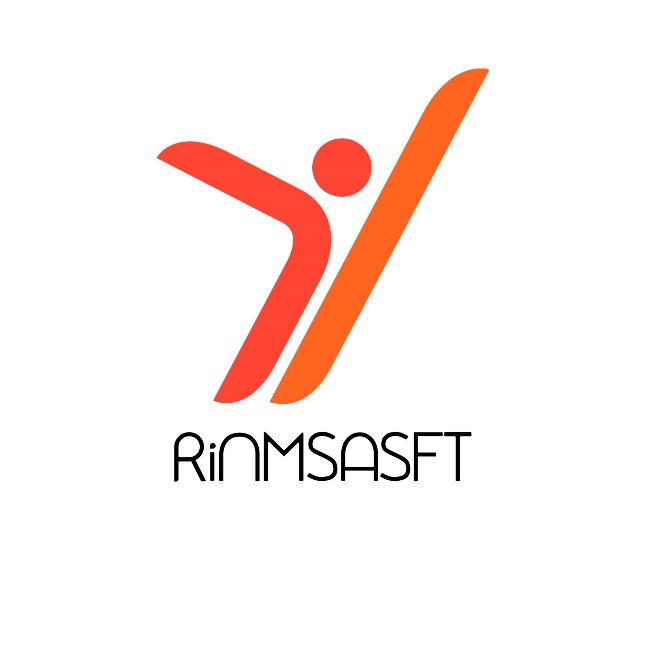 Стратегии и механизми за финансова устойчивост на спортни организации
ЧЕТИРИТЕ СТЪЛБА НА ФИНАНСОВАТА УСТОЙЧИВОСТ
Според Леон, P. (2001 г.:15-18), има 4 стълба на финансова устойчивост: „1) Финансово и стратегическо планиране, 2) Диверсификация на доходите, 3) Стабилна администрация и финанси, 4) Генериране на собствени приходи.
1-ви стълб: Организацията ТРЯБВА да е наясно от самото начало не само с финансовия си план за привличане на инвеститори, но и с първоначалните си цели. Никой не желае да инвестира в нещо, което не е надеждно, прецизно и добре организирано;
2-ри стълб: За повечето схеми за набиране на средства, разнообразието в източниците на доход се считат за ценен и ползотворен ход за бъдещи професионални действия. В противен случай загубата на важни инвеститори може да доведе до вредни последици за организацията и дори да доведе до нейния крах (фалит);
3-ти стълб: Управление на съществуващите финансови ресурси чрез специфични процедури, които генерират доход;
4-ти стълб: Приход, който че организацията решава как да харчи.
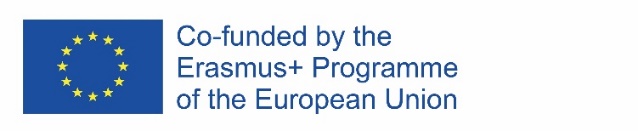 612986-EPP-1-2019-1-DE-SPO-SCP
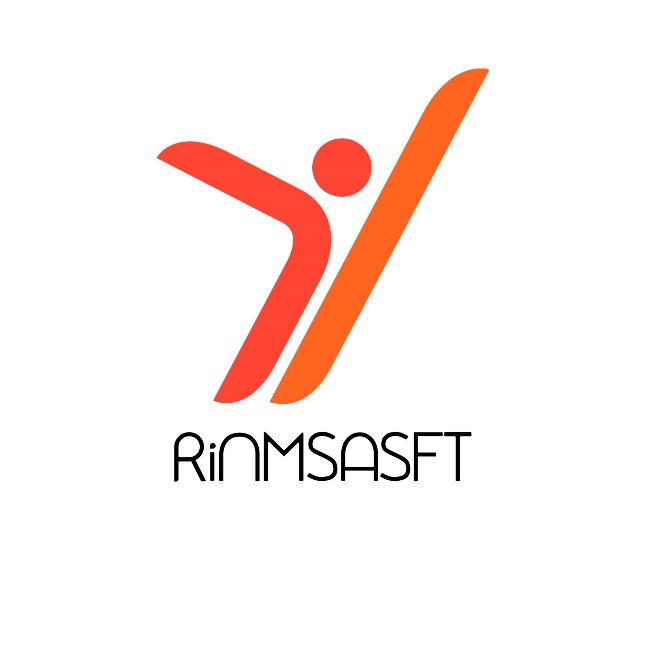 Стратегии и механизми за финансова устойчивост на спортни организации
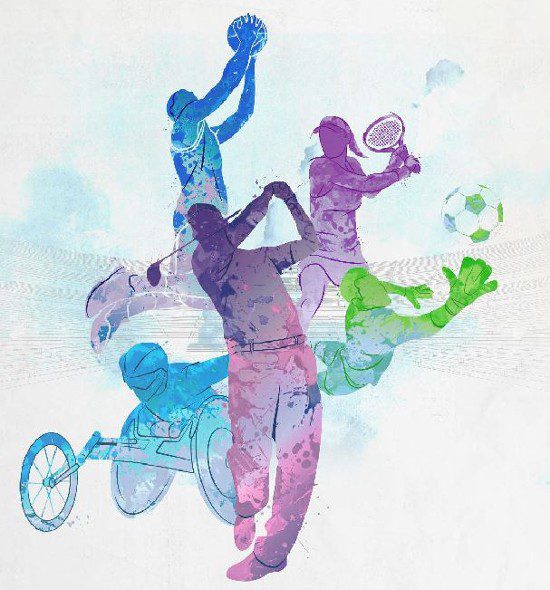 Процес на бизнес планиране:
Привличане на инвеститори/партньори;
Поставяне на първоначални цели, които да бъдат постигнати;
Предлагане конкретни услуги;
Успех в пазарната конкуренция;
Намиране на повече бизнес възможности;
Доказване като надеждна партньорска организация.
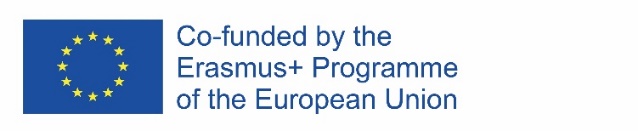 612986-EPP-1-2019-1-DE-SPO-SCP
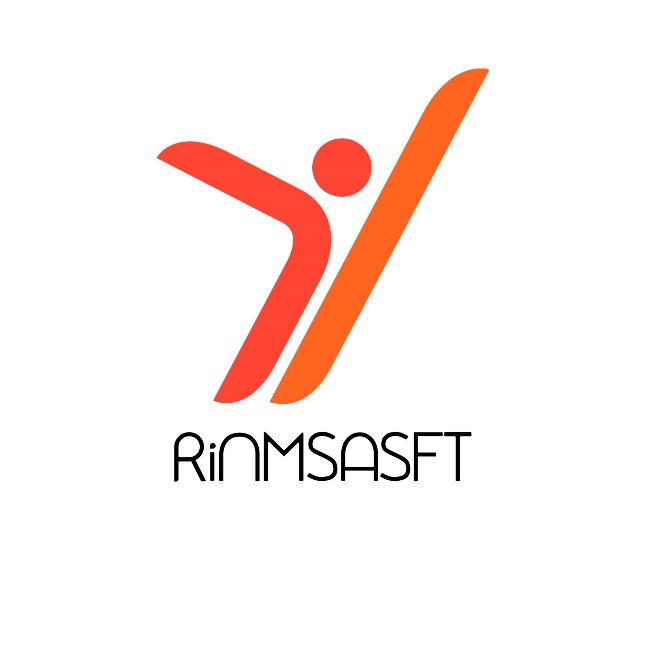 Стратегии и механизми за финансова устойчивост на спортни организации
Стратегия за финансова устойчивост:
Спестяване и (пре)инвестиране на печалби;
Инициативен инструмент за засилване на характера; 
Повишаване осведомеността; 
Максимизиране акционерната стойност;
Изпълнение на дългосрочни цели.
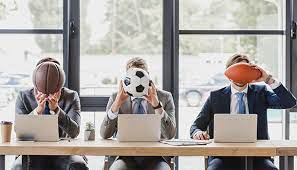 Взаимна изгода => Успешна организация(и)
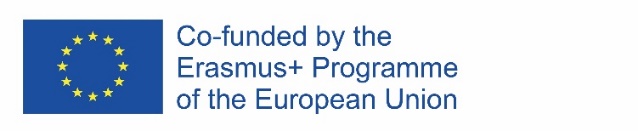 612986-EPP-1-2019-1-DE-SPO-SCP
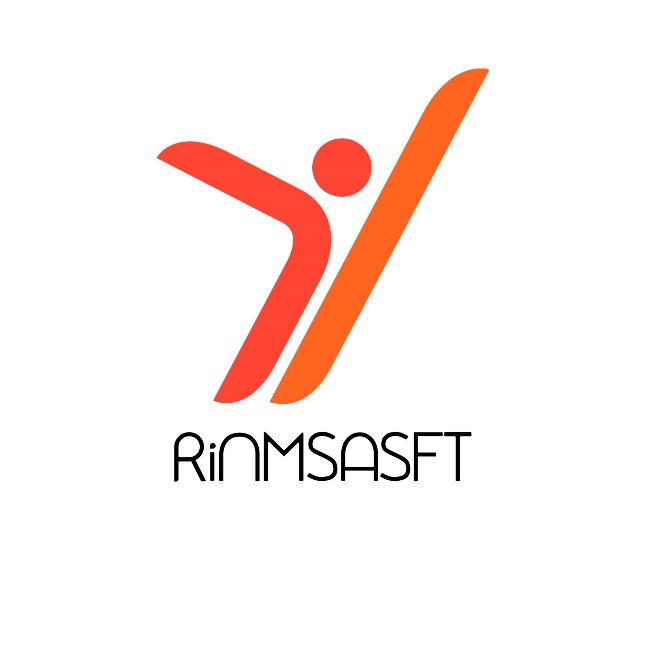 Стратегии и механизми за финансова устойчивост на спортни организации
Спортът е признат за ефективно средство за справяне с обществените здравни и социални проблеми.
Спортът е мощен икономически двигател, който създава възможности за работа, предизвиква социални промени и допълнително развива общността чрез своето въздействие.
Механизми за финансова устойчивост:
Публично финансиране (от спортни министерства);
Местни власти (общини и общности);
Частно финансиране (инвестиране, наемане на работа, реклама и др..)

„Спортната практика води до потребление на стоки и услуги, но също така има значително въздействие върху индустрията, заетостта и третичния сектор“ (Пауна, 2020 г.:953).
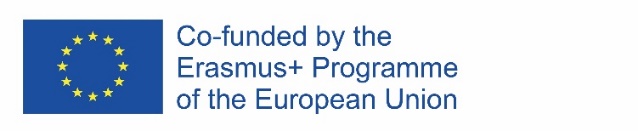 612986-EPP-1-2019-1-DE-SPO-SCP
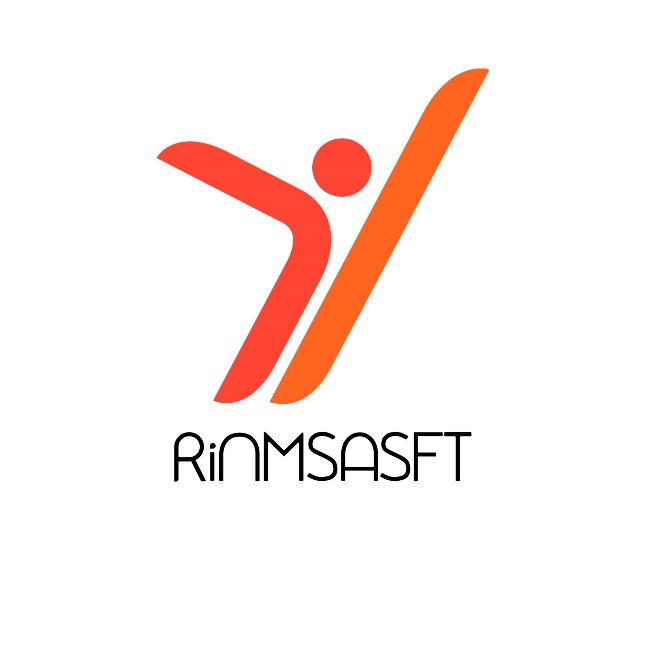 Стратегии и механизми за финансова устойчивост на спортни организации
Заключение:
Необходимост от финансиране на спортните организации и техните услуги, тъй като те имат положително влияние;
Публичните институции трябва да намерят ефективна схема за финансиране на спортните организации, която да е от полза и за двете страни;
Несъмнено спортът носи доказани предимства на населението и финансирането на тези дейности единствено може да бъде полезно;
Както финансовите стратегии, така и механизмите играят жизненоважна подкрепяща роля за спортните организации, за да могат да се развиват в конкуренцията на пазара.
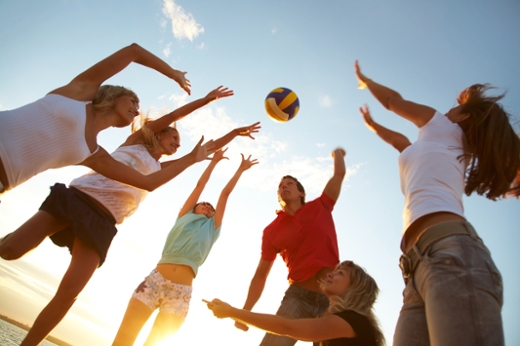 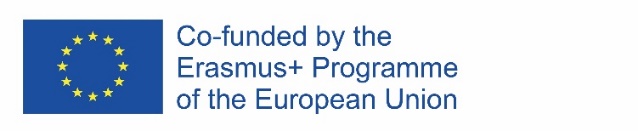 612986-EPP-1-2019-1-DE-SPO-SCP
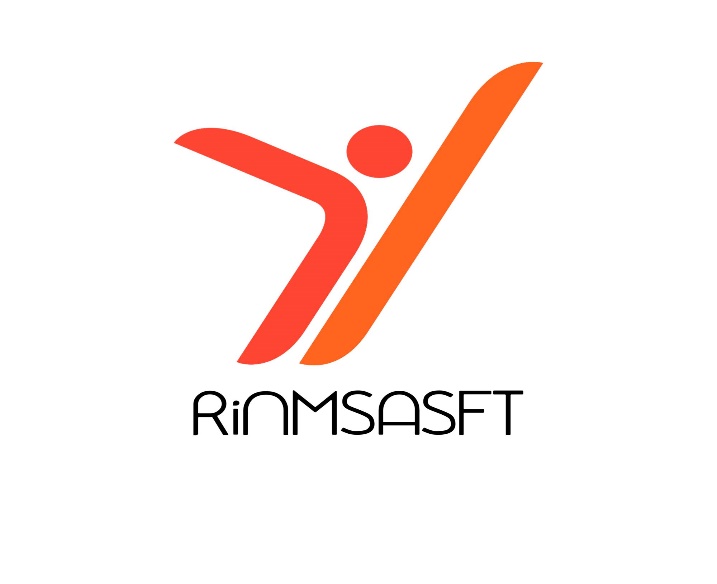 Препратки
Леон, П. (2001 г.). ЧЕТИРИ СТЪЛБА НА ФИНАНСОВАТА УСТОЙЧИВОСТ. Серия „Ресурси за успех“, том 2, стр. 1-29. Източник: https://static1.squarespace.com/static/57e1f17b37c58156a98f1ee4/t/5ced77ffb208fca71e8cb821/1559066623740/four-pillars-financial-sustainability-tnc.pdf 
Пауна, Р. Д., А., Лазар, П. С. и Майер, Д. (2020 г.). Ефектите от финансирането на спортни дейности върху международното спортно представяне и здравето на населението. Международно списание за академични изследвания в областта на бизнеса и социалните науки. 10(10), стр. 950-965. Източник: https://hrmars.com/papers_submitted/7910/the-effects-of-financing-sports-activities-on-international-sports-performance-and-on-the-populations-health.pdf 
Паредес, М. и др. (2019 г.). Ключови детерминанти на финансовата устойчивост на неправителствената организация: казус, който изследва социалния пример на ФИФА 2018 г. Устойчивост 2019 г., 11, 1411, с. 1-19. Източник: https://mdpi-res.com/d_attachment/sustainability/sustainability-11-01411/article_deploy/sustainability-11-01411-v2.pdf
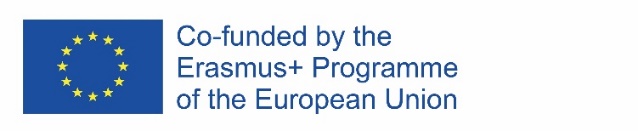 612986-EPP-1-2019-1-DE-SPO-SCP
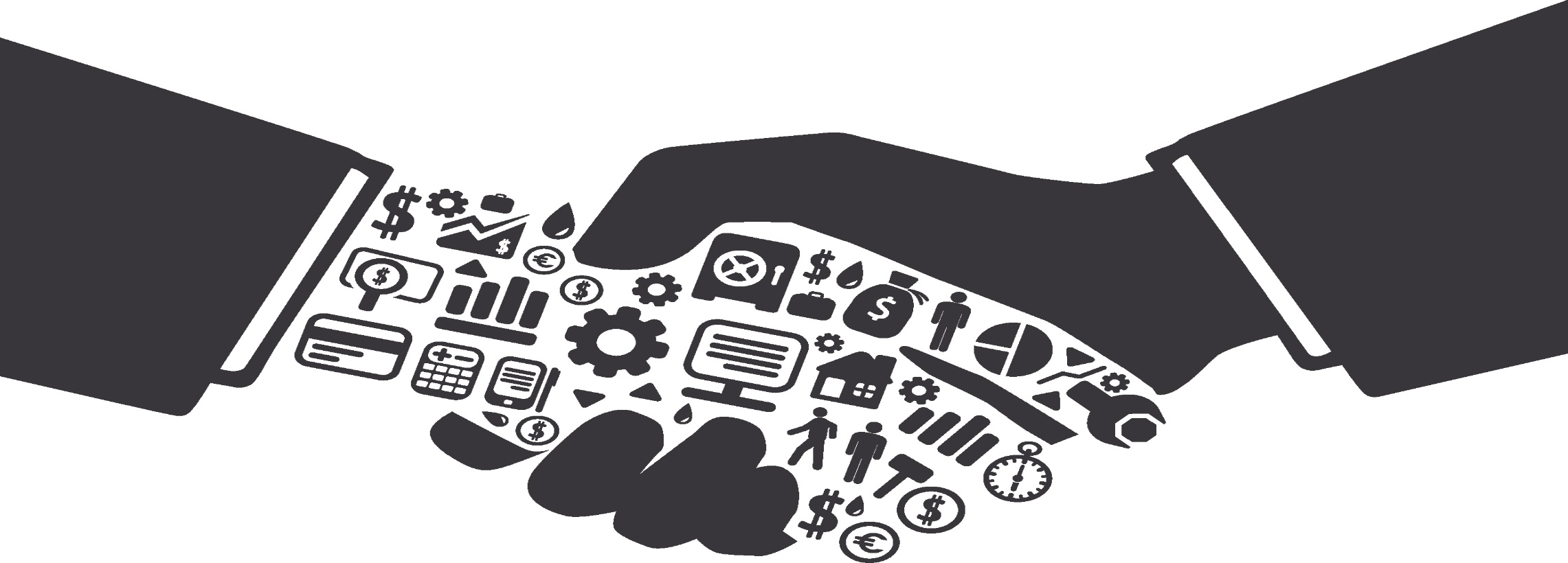 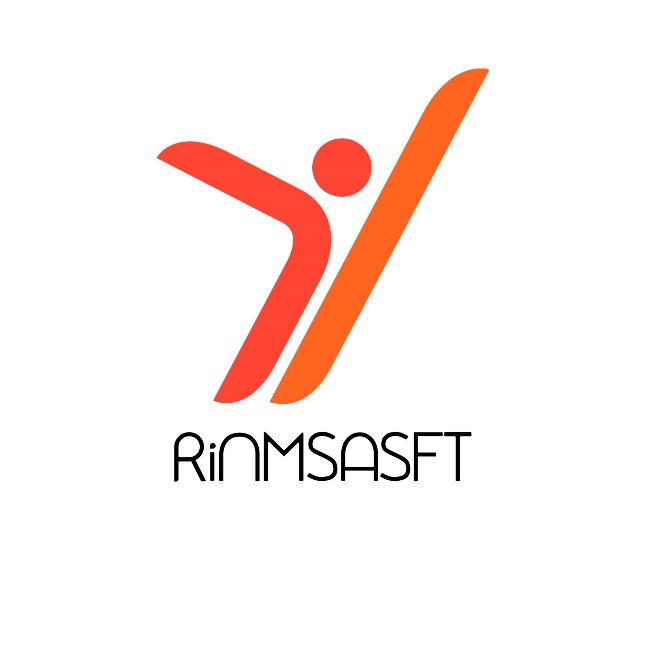 спонсорство
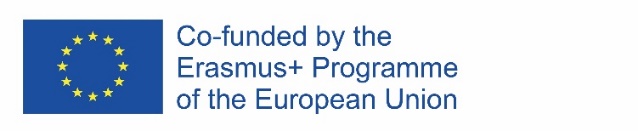 612986-EPP-1-2019-1-DE-SPO-SCP
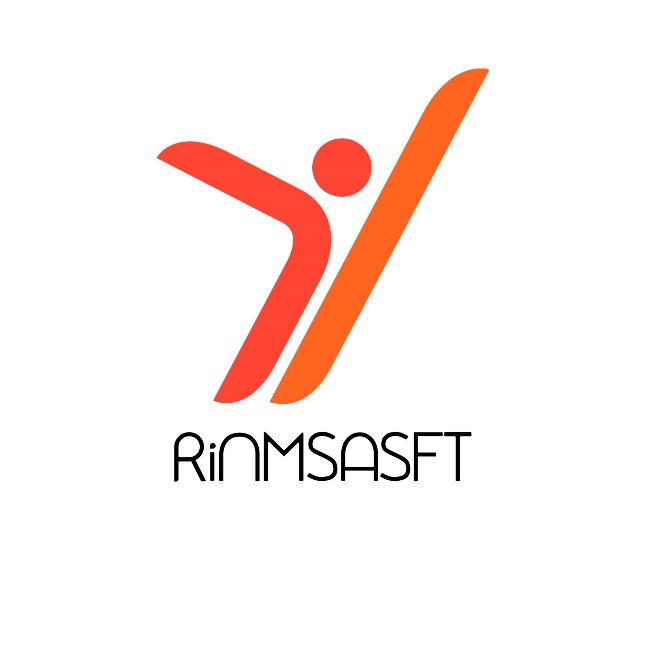 Въведение в спонсорството
Какво е спонсорство?
Спонсорството е чудесен финансов източник на допълнителни приходи и контакти;
Една компания предоставя пари или ресурси на организация с нестопанска цел за различни популяризиращи предимства;
Резултатът от това спонсорство е успешно съчетаване на маркетинга със социалните цели;
Според социолога Кунц (1969 г.) спонсорството „включва два определящи елемента: (1) организацията бенефициент запазва своите граници спрямо спонсориращата организация и (2) организацията бенефициент законно използва съоръженията на спонсориращата организация“ ;
Спонсорството е печеливш процес. И организацията/компанията със стопанска цел, и организацията/компанията с нестопанска цел се възползват от партньорството, но размерът на успеха зависи от качеството и количеството на тяхната съвместна работа.
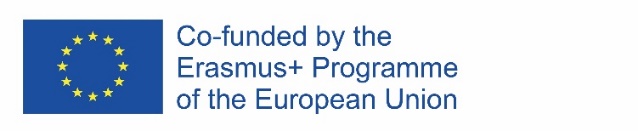 612986-EPP-1-2019-1-DE-SPO-SCP
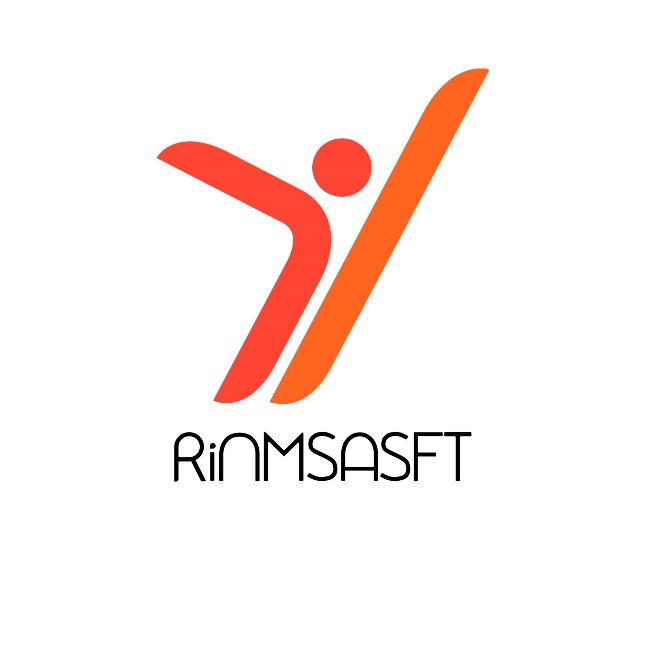 Въведение в спонсорството
Видове спонсорство
Видовете спонсорство се различаватбспоред нуждите и очакванията на всяка организация . Следователно това са най - често срещаните категории:
Финансово спонсорство (най- често срещаният тип между организациите, с цел обмен на ползи);
Спонсорство в натура (включва обмен на стоки или услуги вместо пари);
Спонсорство на медийно събитие (социални събития , популяризиращи спонсора);
Промоционално спонсорство (влиятелен спонсор в социалните медии).
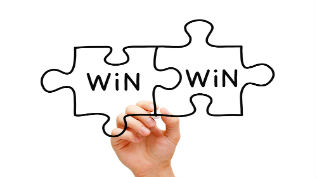 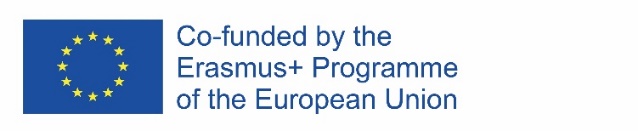 612986-EPP-1-2019-1-DE-SPO-SCP
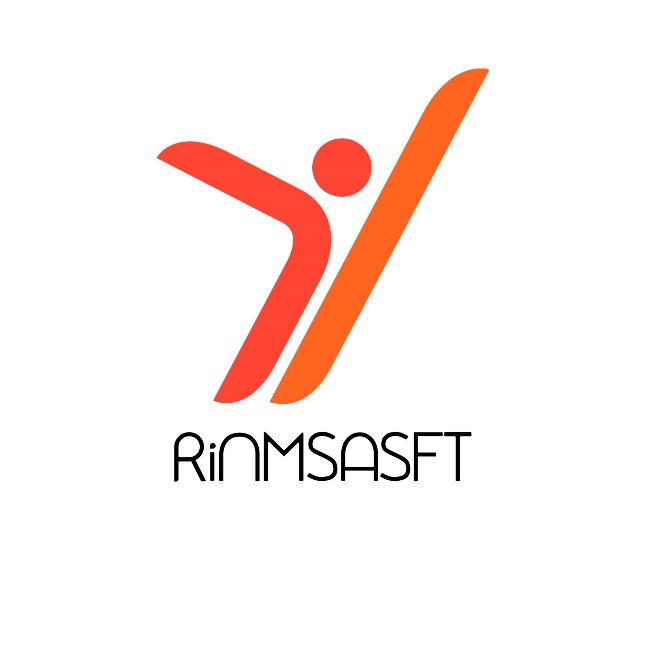 Въведение в спонсорството
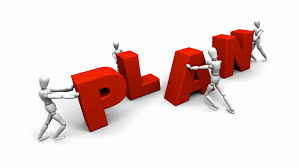 Как да получите спонсорство:
Представете ясен и точен бизнес план;
Бъдете точни и кратки;
Посочете социалните цели, които искате да постигнете;
Определете значението на спонсорството за спортната организация въз основа на вашата социална цел;
Потърсете потенциал и изберете най-подходящия;
Започнете социална кампания за по-нататъшно развитие. Популяризирайте организацията си и се фокусирайте върху нейната мисия;
Дефинирайте вашата целева аудитория и поддържайте интереса ѝ;
Съсредоточете се върху възможността;
Направете вашата организация различна от останалите.
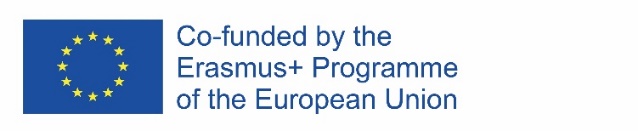 612986-EPP-1-2019-1-DE-SPO-SCP
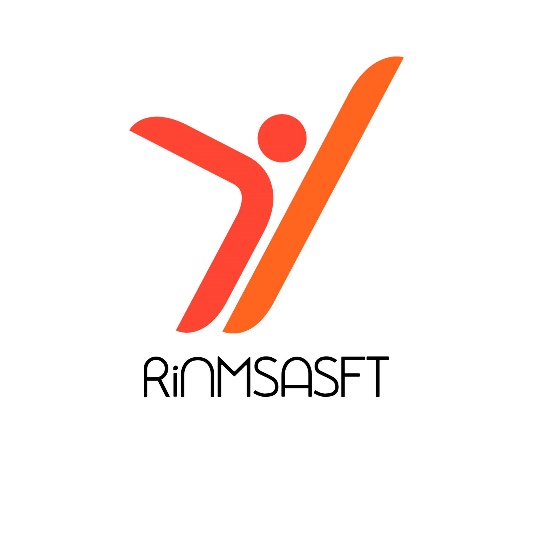 спонсорство
Какви са ролите на спонсорите:
Според статията на Скаутс (2022 г.), спонсориращият орган трябва предостави на организацията следното:
Обучителни събития/семинари за всички служители и членове на организацията;
Набиране на специалисти;
Финансови средства;
Отговорности;
Минимални стандарти;
Насърчаване и помощ, ако е необходимо;
Предоставяне на имущество и оборудване;
Лидерство;
Социално-икономическо развитие.
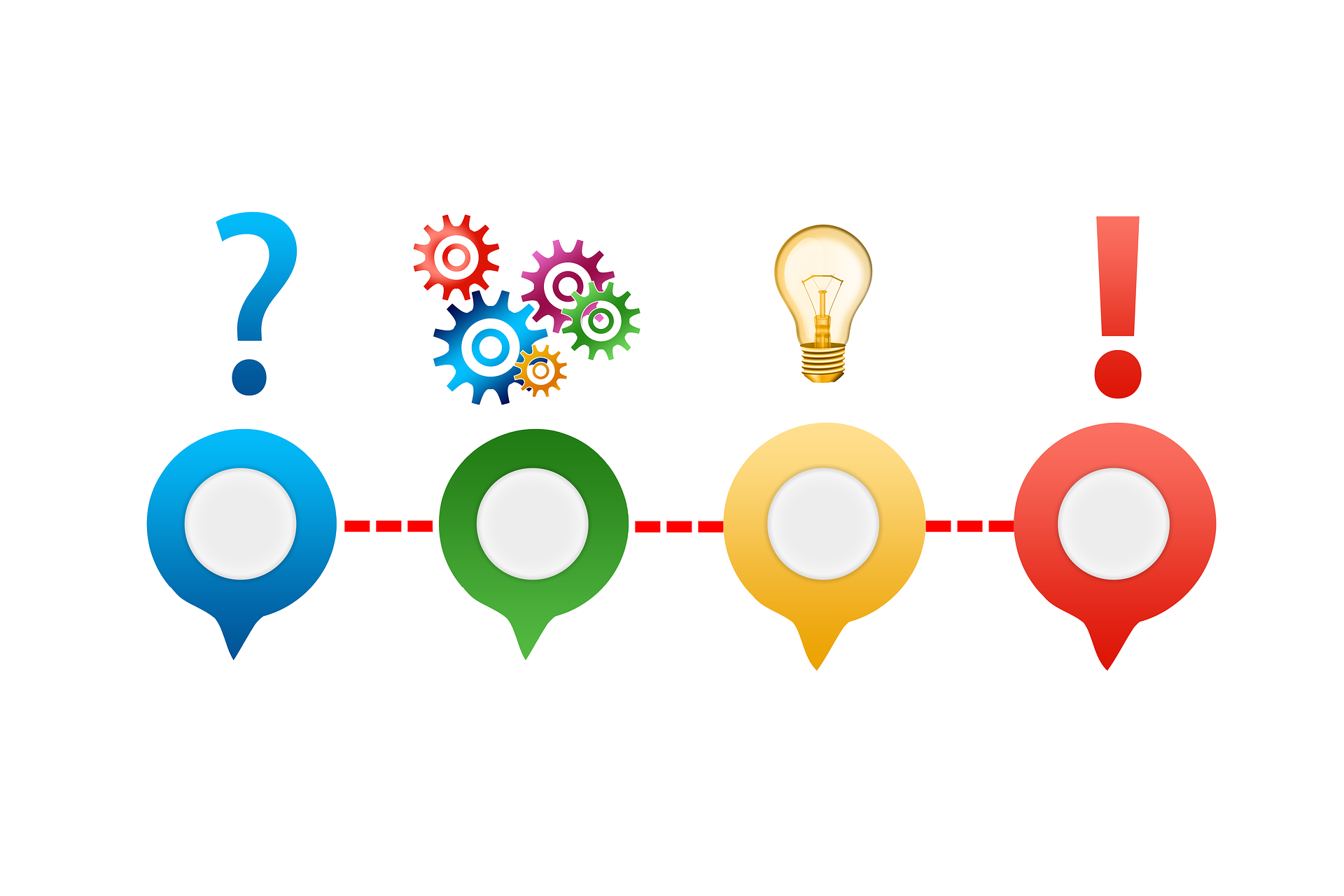 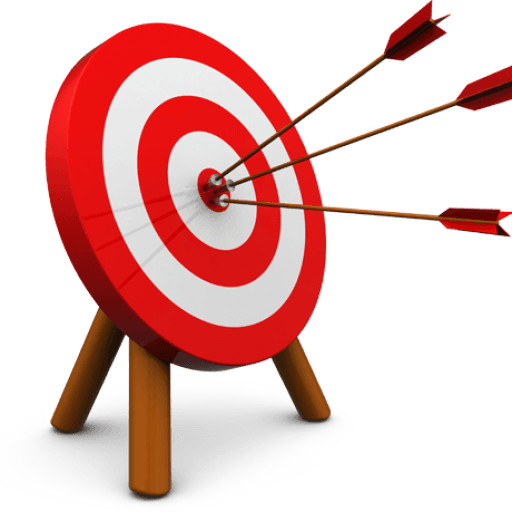 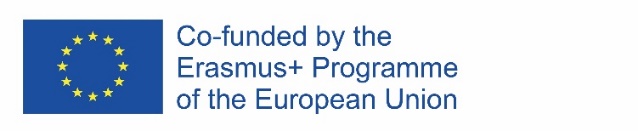 612986-EPP-1-2019-1-DE-SPO-SCP
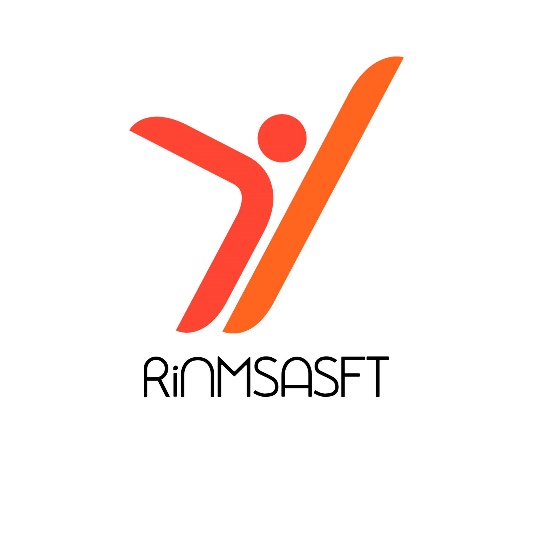 Скаутско спонсорство
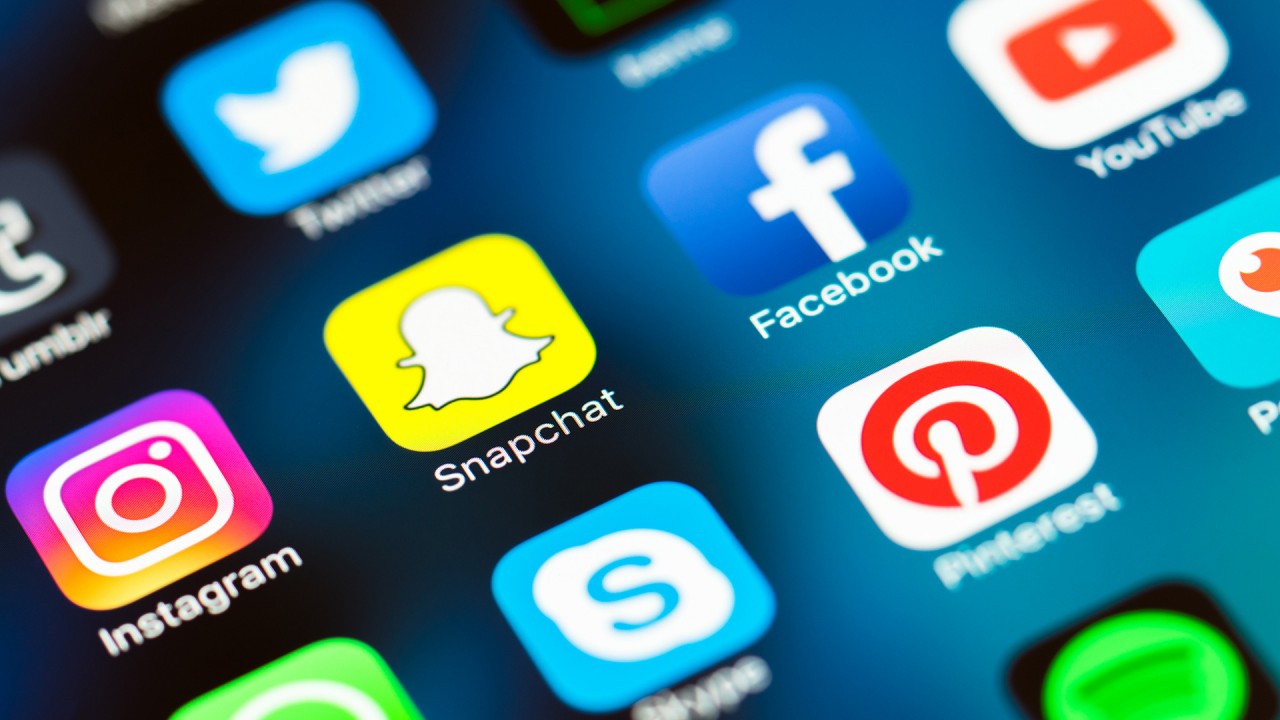 „Скаутски“ спонсори:
Онлайн търсене;
LinkedIn;
Социални медии;
Разширяване на вашите професионални /лични контакти;
Спонсорски уебсайтове;
Реферали;
Имейл списъци;
Програми/проекти/събития за корпоративна социална отговорност.
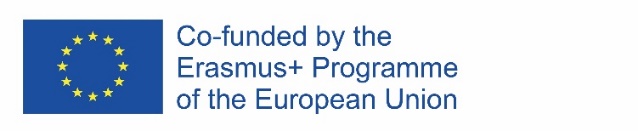 612986-EPP-1-2019-1-DE-SPO-SCP
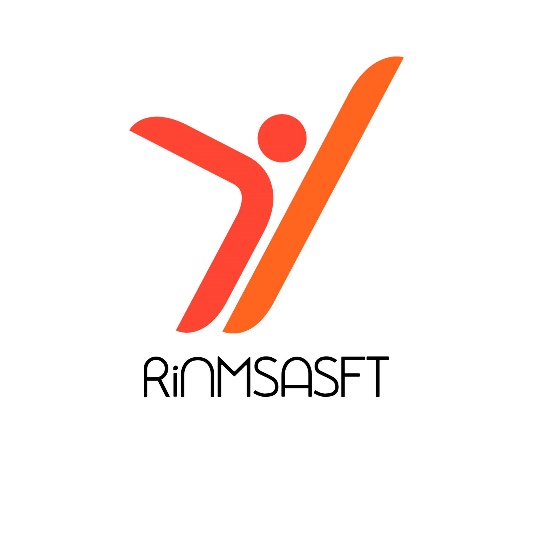 Скаутско спонсорство
Пример за успешно спонсорство:
Въз основа на статията на Скаутс (2022 г.), организация с нестопанска цел, наречена „Boston Athletic Association“ или „BAA“, представлява такъв пример, тъй като се възползва от:
„Получаване на невероятно количество финансови ресурси, идващи от Adidas и други корпоративни спонсори;
Повишаване на профила на тяхното събитие като маратон от световна класа чрез привеждане в съответствие с марки (като Adidas)“.
Докато Adidas печели от това спонсорство чрез целевата аудитория на организацията, която е основно спортисти и хора, активно ангажирани със спортни дейности.
Този пример подчертава значението на взаимната изгода между спонсора и организацията(ите).
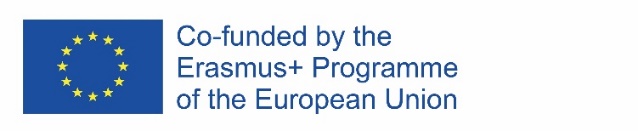 612986-EPP-1-2019-1-DE-SPO-SCP
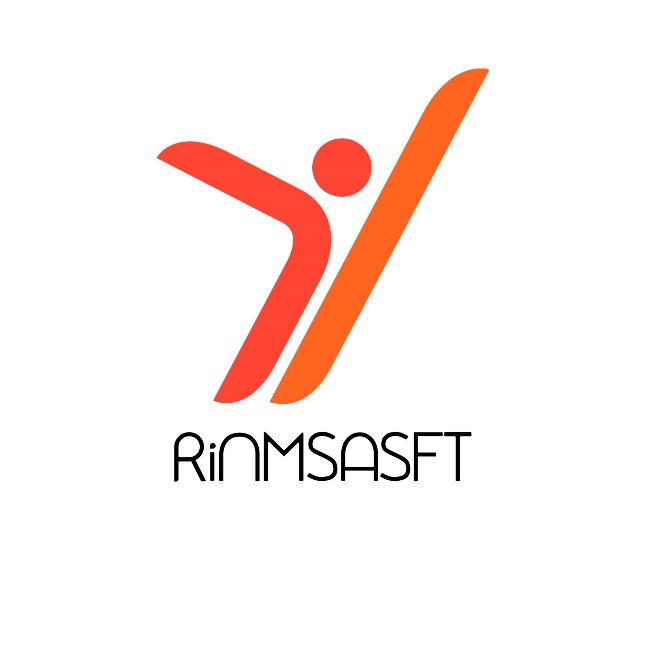 Препратки
Кунз, Р. П. (1969 г.). Спонсорство и организационна стабилност: Скаутски отряди. Американско списание по социология. том. 74, № 6, стр. 666-675. Публикувано от: Университет на Чикаго Пресс.
Моранд , Т. (2021 г.). Как да получите спонсорство: Пълно ръководство. Източник: https://www.wildapricot.com/blog/how-to-get-sponsorship 
Парамасивам , Х. (2019 г.). Как да намерите спонсори за вашето събитие? Блог на Dryfta. Източник: https://dryfta.com/10-ways-to-scout-sponsors-for-your-event/   
СКОНТИ (2022 г.). Спонсорство от общността. Източник: https://www.scouts.org.uk/volunteers/running-your-section/administration/community-sponsorship/
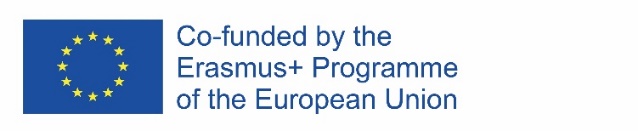 612986-EPP-1-2019-1-DE-SPO-SCP